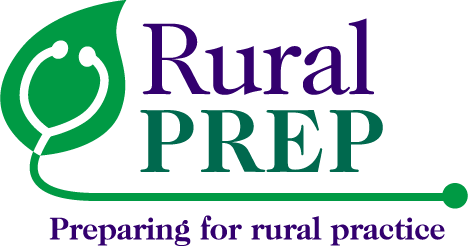 A Note to Facilitators
Dear Facilitator, 

Thank you for using Rural PREP’s materials to create an active learning experience for your site. 

Use this slide deck, along with the Facilitator Lesson Plan, to facilitate a Grand Rounds event at your site. Many of the slides contain additional information in the presenter notes area, so be sure to review the presentation and the notes prior to your Grand Rounds event.
Session Overview
5 minutes: Go over and discuss pre-assignment answers with the full group
25 minutes: Watch the Presentation
15 minutes: Facilitate the Team Activity
10 minutes: General Discussion and Social Charge
5 minutes: Evaluation of the Learning Materials  as a group
[Speaker Notes: Facilitator,

Here are some time estimates to guide you as you move through each activity in this active learning session. We anticipate the entire session to take one hour.]
Addressing Maternity Deserts: A role for operative obstetrics in family medicine
Presented by: 
Robert Gobbo, MD
Program Director, Providence Hood River Rural Family Medicine Residence Training Program, Hood River, Oregon
With contributions from Larry Leeman, MD, MPH; Mark Deutchman, MD; Joe Bruener, MD; &
Caitlan Gustafson, MD

Facilitated by:
Randy Longenecker, MD
Heritage College of Osteopathic Medicine, Ohio University
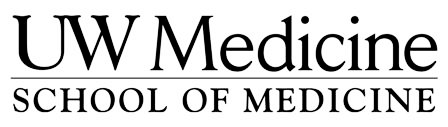 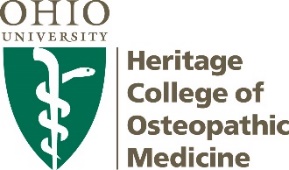 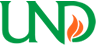 [Speaker Notes: Facilitator,

Once you have gathered your teams in one place and confirmed that each person has brought with them a copy of their individual responses to the pre-assignment activities (from the web link you sent them), you can begin with this slide to introduce the active learning session.]
Objectives
After this presentation, participants will be able to:

Describe potential roles for family physicians to meet the maternity care needs of patients in rural areas
Take steps to obtain training and apply for privileges
Follow steps to ensure maintenance of competence and skills as well as privileges
[Speaker Notes: Facilitator,

Please review these learning objectives with your teams. At the end of the session, we will ask you to evaluate how our materials meet these objectives.]
Team Readiness Quiz
[Speaker Notes: Facilitator,

You are about to begin the Team Readiness Quiz. The next few slides contain the questions and correct answers for the pre-assignment quiz. Everyone in the room should have their individual answers with them. When each question is presented, have teams discuss among themselves until they agree upon an answer. This may be very quick for easy questions or may take longer on tougher questions, where team members may disagree. 

An added way to enhance this portion of the event is to give each team colored pieces of paper with Letters printed on them (each group gets a green “A” or a yellow “B” so that team answers can easily be viewed by the entire group. 

The first question is on the next slide, and the correct answer is on the following slide.]
Team Readiness Quiz
1. According to Avery and McDonald (2014), a decrease in rural maternity care providers is directly associated with an increase in poor perinatal outcomes.
	
	a. True
	b. False
Team Readiness Quiz
1. According to Avery and McDonald (2014), a decrease in rural maternity care providers is directly associated with an increase in poor perinatal outcomes.
	
	a. True
	b. False
Team Readiness Quiz
2. According to Avery and McDonald (2014), almost ______ of the counties in the United States have no obstetric provider, which affects approximately ______ women.

	a. 10% and 3 million
	b. 25% and 5 million
	c. 50% and 10 million
	d. 40% and 7 million
Team Readiness Quiz
2. According to Avery and McDonald (2014), almost ______ of the counties in the United States have no obstetric provider, which affects approximately ______ women.

	a. 10% and 3 million
	b. 25% and 5 million
	c. 50% and 10 million
	d. 40% and 7 million
Team Readiness Quiz
3. According to Avery and McDonald (2014), reason/s family physicians discontinue practicing obstetrics include

	a. Malpractice litigation
	b. Fear of being sued
	c. Maternal and fetal complications
	d. Lack of hospital or call group support
	e. All of the above
Team Readiness Quiz
3. According to Avery and McDonald (2014), reason/s family physicians discontinue practicing obstetrics include

	a. Malpractice litigation
	b. Fear of being sued
	c. Maternal and fetal complications
	d. Lack of hospital or call group support
	e. All of the above
Team Readiness Quiz
4. According to Avery and McDonald (2014), which of the following statements is false?

	a. Family physicians are rarely sued
	b. Family physician malpractice rates cost less than rates for OB/GYNs
	c. Family physicians are not required to pursue life-long learning
	d. It makes good legal and financial sense to practice obstetrics
Team Readiness Quiz
4. According to Avery and McDonald (2014), which of the following statements is false?

	a. Family physicians are rarely sued
	b. Family physician malpractice rates cost less than rates for OB/GYNs
	c. Family physicians are not required to pursue life-long learning
	d. It makes good legal and financial sense to practice obstetrics
Team Readiness Quiz
5. According to ACOG’s Committee Opinion, in 2008, only _____ of OB/GYNs practiced in rural settings

	a. 15%
	b. 6.4%
	c. 3.2%
	d. 8.4%
Team Readiness Quiz
5. According to ACOG’s Committee Opinion, in 2008, only _____ of OB/GYNs practiced in rural settings

	a. 15%
	b. 6.4%
	c. 3.2%
	d. 8.4%
Team Readiness Quiz
6. According to ACOG’s Committee Opinion, regarding recommendations by the American College of Obstetricians and Gynecologists for OB/GYNs, which of the following statement/s is not true:

	a. participate in loan repayment programs that require practicing in rural locations
	b. collaborate with rural health agencies to identify barriers to health care for rural 		women
	c. advocate for professional liability reform to facilitate practice of rural healthcare 		providers
	d. partner with Medicaid to enhance primary obstetric care in rural areas
Team Readiness Quiz
6. According to ACOG’s Committee Opinion, regarding recommendations by the American College of Obstetricians and Gynecologists for OB/GYNs, which of the following statement/s is not true:

	a. participate in loan repayment programs that require practicing in rural locations
	b. collaborate with rural health agencies to identify barriers to health care for rural 		women
	c. advocate for professional liability reform to facilitate practice of rural healthcare 		providers
	d. partner with Medicaid to enhance primary obstetric care in rural areas
Team Readiness Quiz
7. According to ACOG’s Committee Opinion, which US State enacted a legislation to offer state income tax credit for rural practitioners

	a. Oregon
	b. Wyoming
	c. Arkansas
	d. Texas
Team Readiness Quiz
7. According to ACOG’s Committee Opinion, which US State enacted a legislation to offer state income tax credit for rural practitioners

	a. Oregon
	b. Wyoming
	c. Arkansas
	d. Texas
Team Readiness Quiz
8. Who is John McCullen MD?

	a. A family physician who performs cesarean deliveries
	b. President of the American Academy of Family Physicians
	c. A long-time resident of Valdez, Alaska
	d. A physician who adapted his practice to community need
	e. All of the above
Team Readiness Quiz
8. Who is John McCullen MD?

	a. A family physician who performs cesarean deliveries
	b. President of the American Academy of Family Physicians
	c. A long-time resident of Valdez, Alaska
	d. A physician who adapted his practice to community need
	e. All of the above
Addressing Maternity Deserts: A role for operative obstetrics in family medicine
Presented by: 
Robert Gobbo, MD
Program Director, Providence Hood River Rural Family Medicine Residence Training Program, Hood River, Oregon
With contributions from Larry Leeman, MD, MPH; Mark Deutchman, MD; Joe Bruener, MD; &
Caitlan Gustafson, MD

Launch the Presentation Now
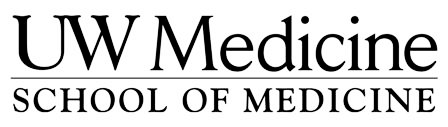 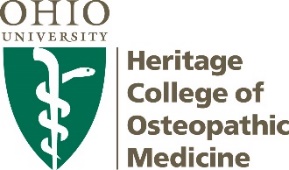 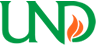 [Speaker Notes: Facilitator, 

It is now time to play the presentation. Click on the “Launch the Presentation Now” link in the slide (https://youtu.be/9_sbYDJNLSw) to play the video, which is 22:55 minutes long.]
Team Activity
[Speaker Notes: Facilitator,

Now that you’re finished playing the presentation, it is time to begin the team activity portion of the session. The next slide contains the team discussion prompt. Review this slide with the full group. You may consider printing the slides or emailing the links for each team in your group. 

Ask your individual teams to work on the activity together. After 5-10 minutes of discussion, bring the discussion to the larger group and have each team report what they discussed.]
Team Activity
Within your team, discuss the following: 

Are there privileging requirements for family physicians to deliver babies or perform cesarean deliveries at your local hospital?
What are the criteria?
What are the barriers? 

If you are not familiar with your local privileging requirements, use this time to call and obtain materials for your local hospital. 

If time allows, discuss with your team your individual interests in this topic and be prepared to share with the larger group the privileging requirements and how this plays out in addressing maternity care deserts in your local region.
[Speaker Notes: Facilitator, 

Your attendees should have come prepared with information regarding the privileging requirements for family physicians to deliver babies or perform cesarean deliveries at their local hospitals.]
Discussion
[Speaker Notes: Facilitator,

Allow a member of each team to share what they discussed. You may wish to add additional questions if they are relevant to your particular context.]
Social Charge
What are you personally going to do with this information?
[Speaker Notes: Facilitator, 

As a group, consider how you might use this information to improve your rural practice.]
Evaluation
Please evaluate these learning materials as a group:
https://goo.gl/forms/S5IQncaDnb4u2PYj2
[Speaker Notes: Facilitator,

While you still have everyone together, please take a few minutes to provide us with some feedback so we can better serve you. Complete the following form: https://goo.gl/forms/S5IQncaDnb4u2PYj2

You only need to submit one form for your entire group.]
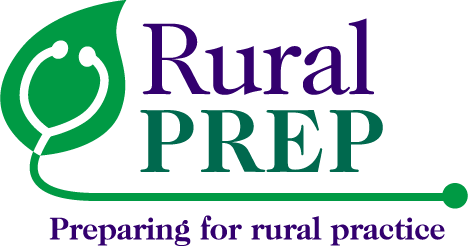